あゆんできた 30ねんの　はじまり    　　エリヤじだい
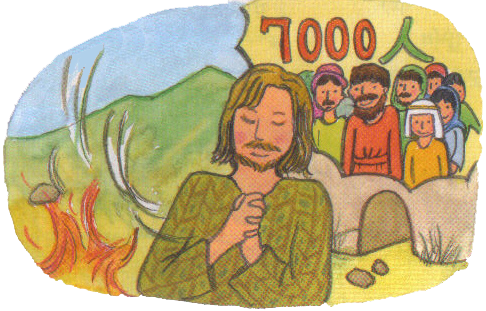 Iれつおう 17:1
れいてき
サミット
ネフィリム
じだい
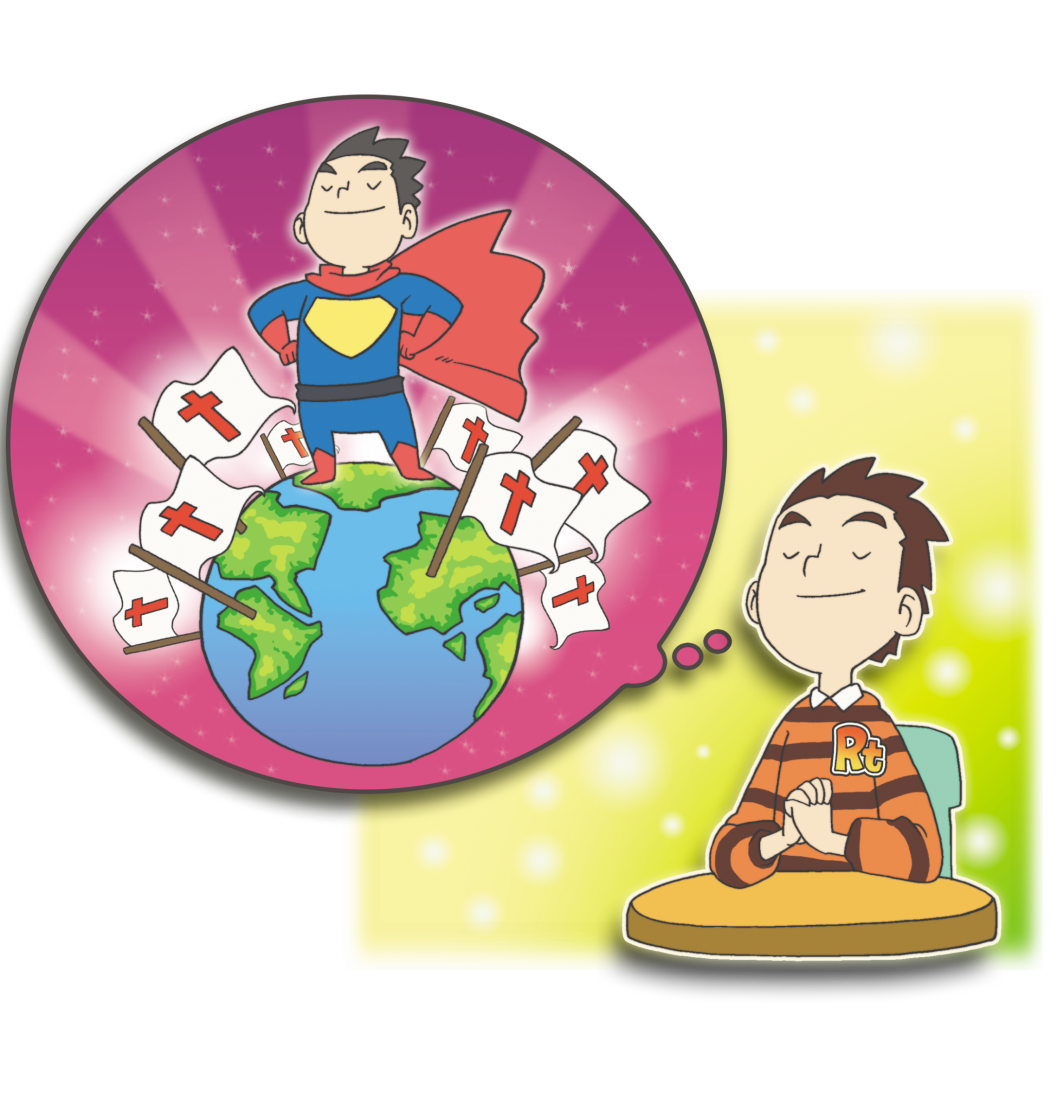 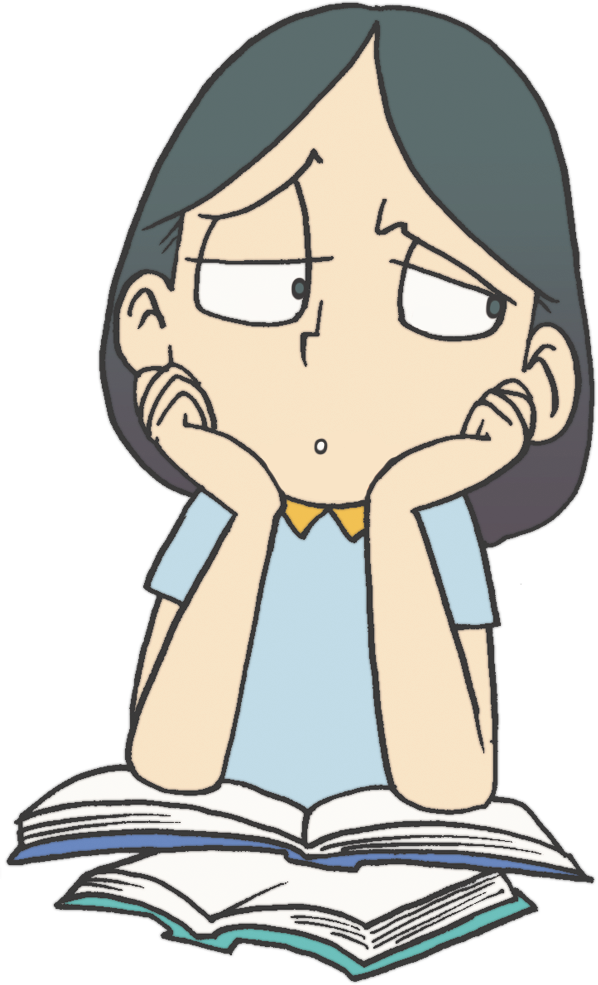 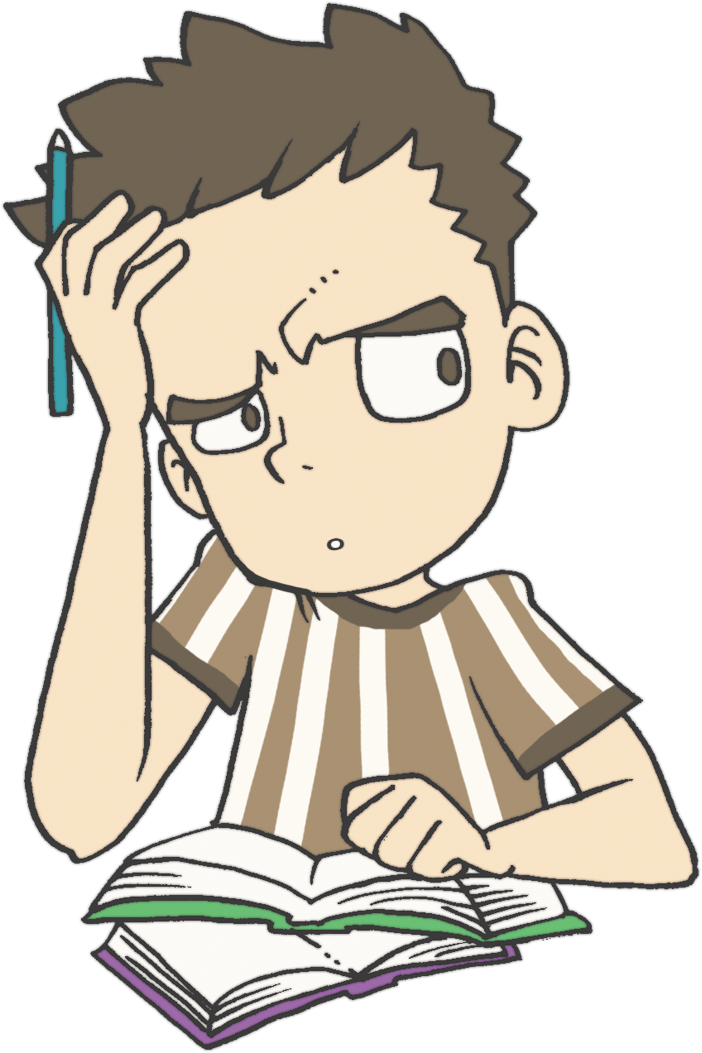 どれい
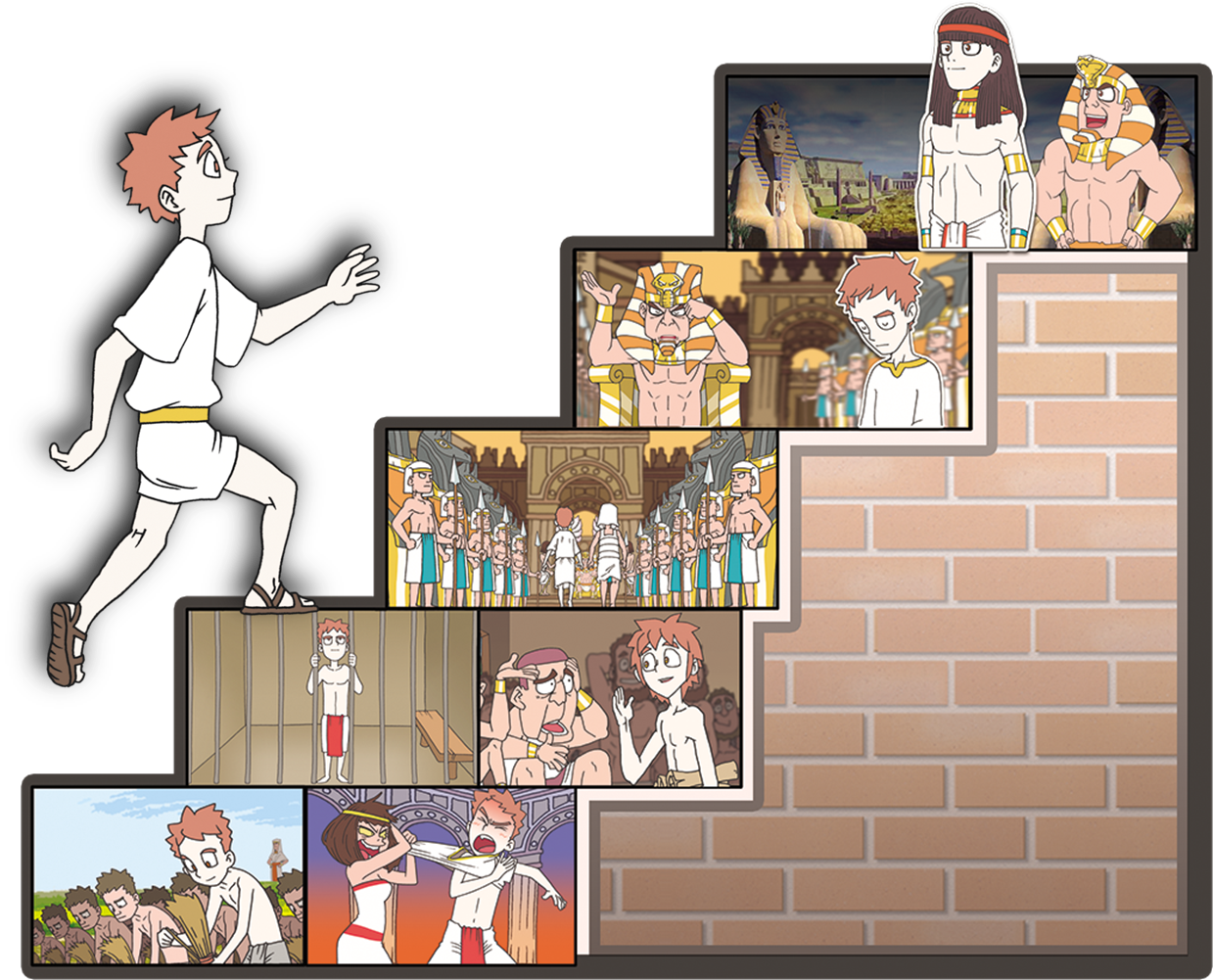 そうり
ようし
とうちしゃ
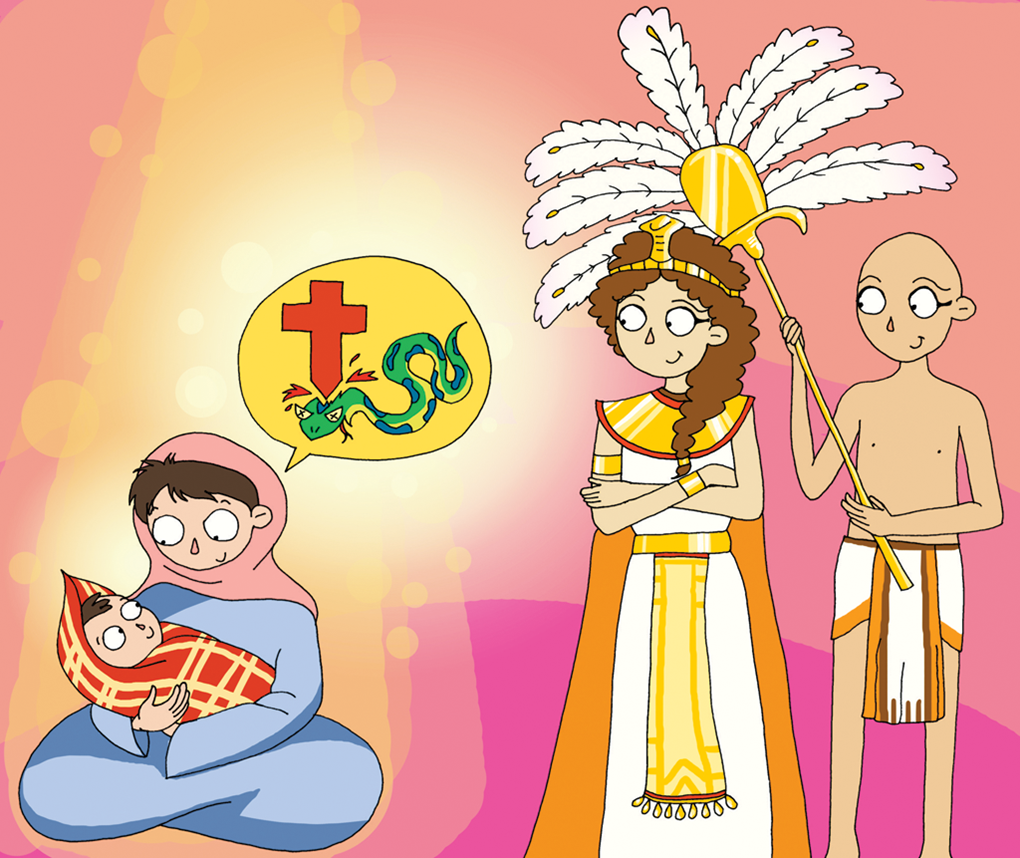 こじ
ミツパ
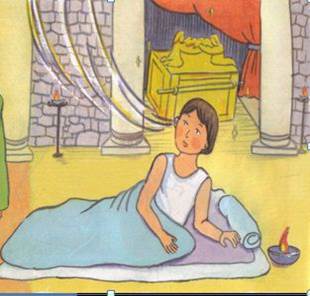 ひつじかい
おう
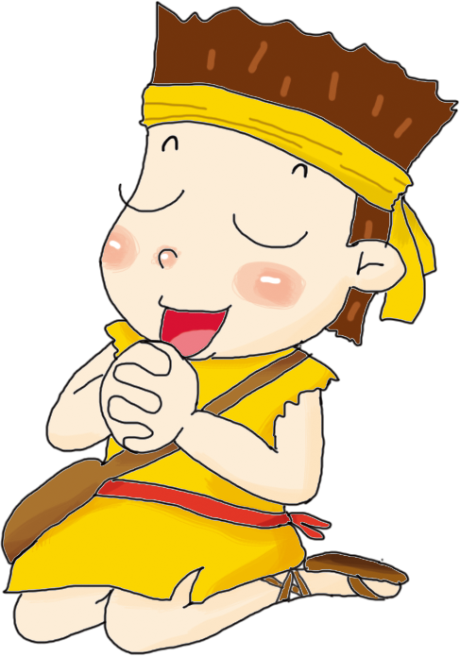 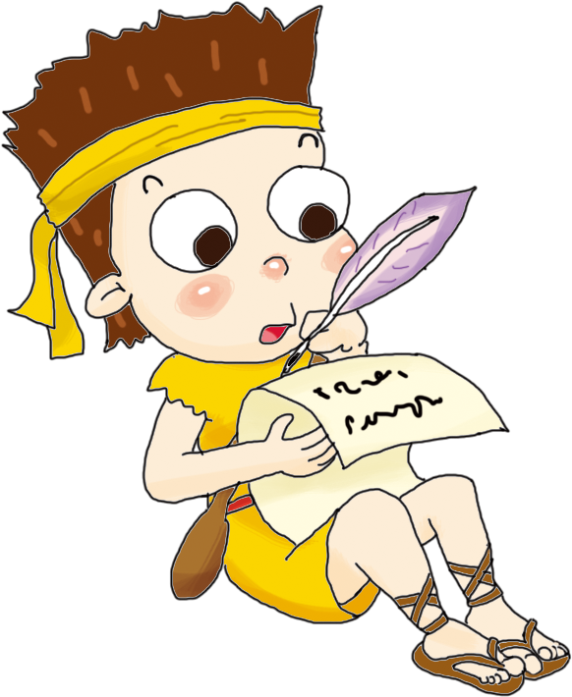 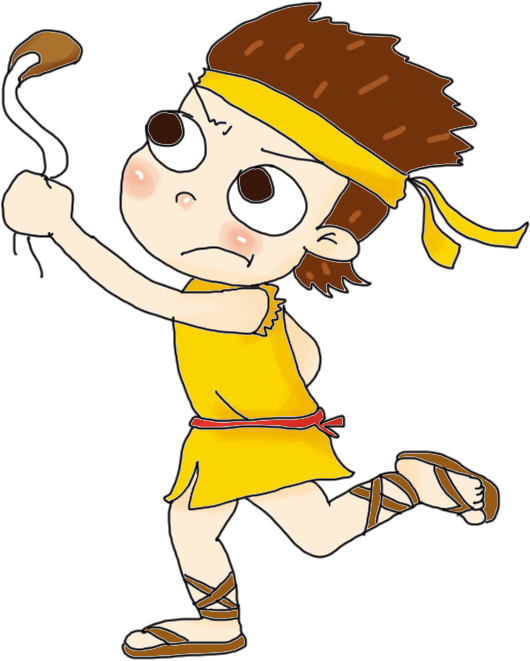 のうふ
ドタンのまち
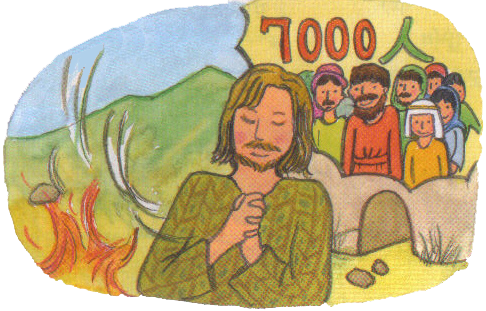 りょうし . 
はくがいしゃ
でんどうしゃ
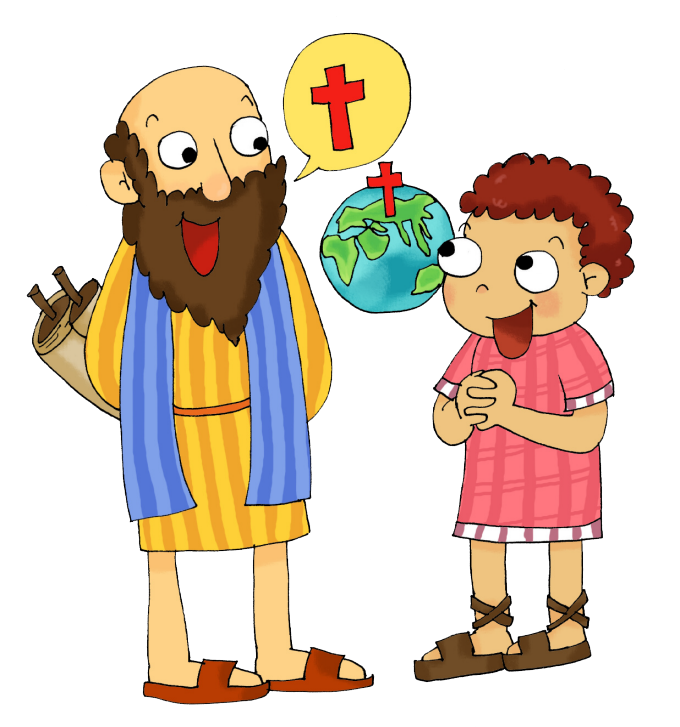 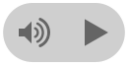 1. エリヤは?
ギルアデの
　　　　ティシュベじん
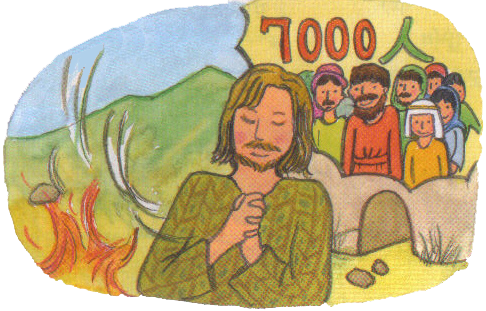 ナジルびと
バプテスマのヨハネの
　　　よひょう
へんぼうざんに　
　　あらわれたじんぶつ
よげんしゃの　だいひょう
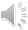 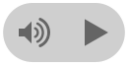 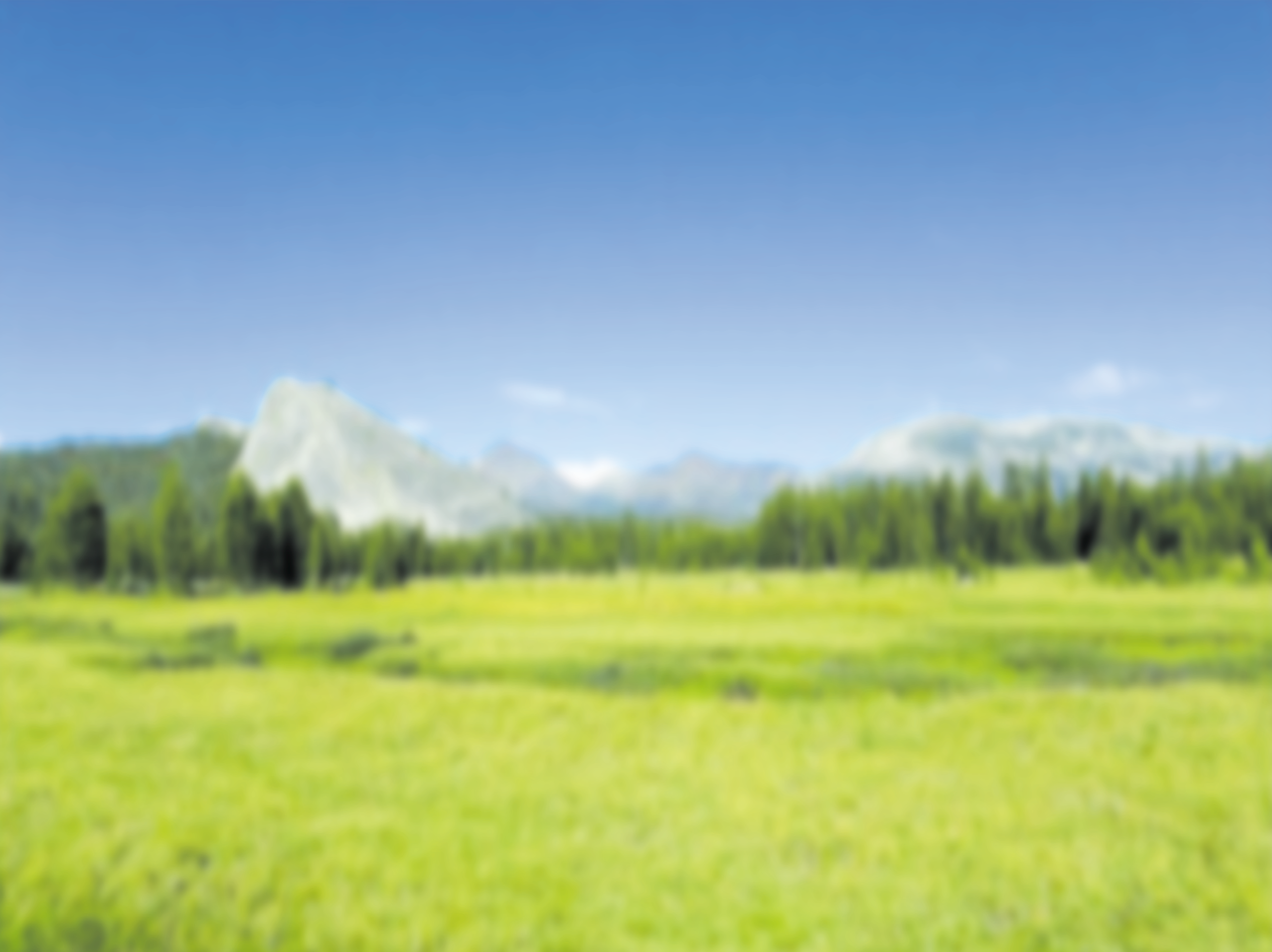 2. アハブおうとの　たたかい
あめが　ふらない
　　ことを　せんげん
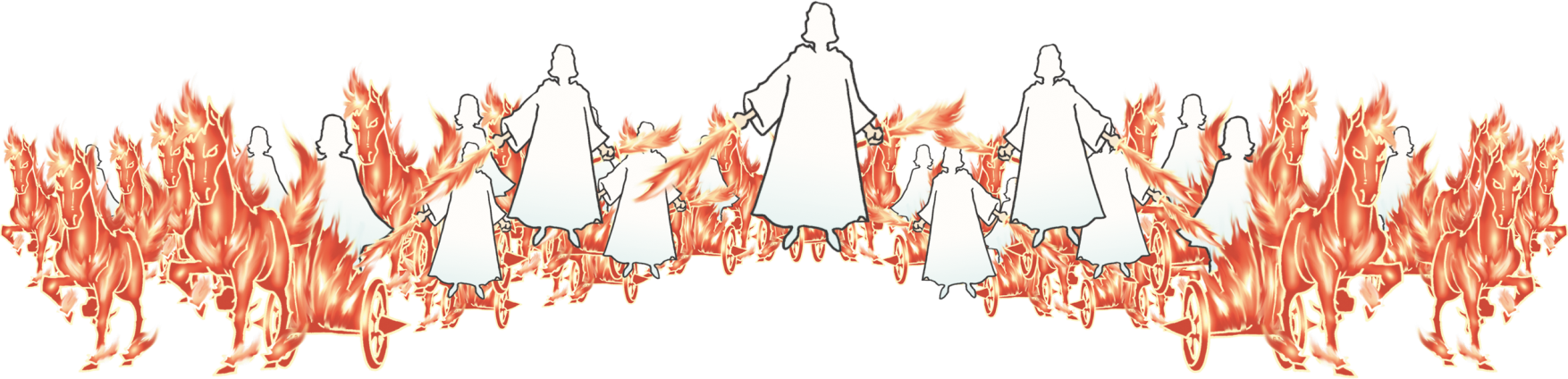 カルメルざんの　
れいてきな　たたかい
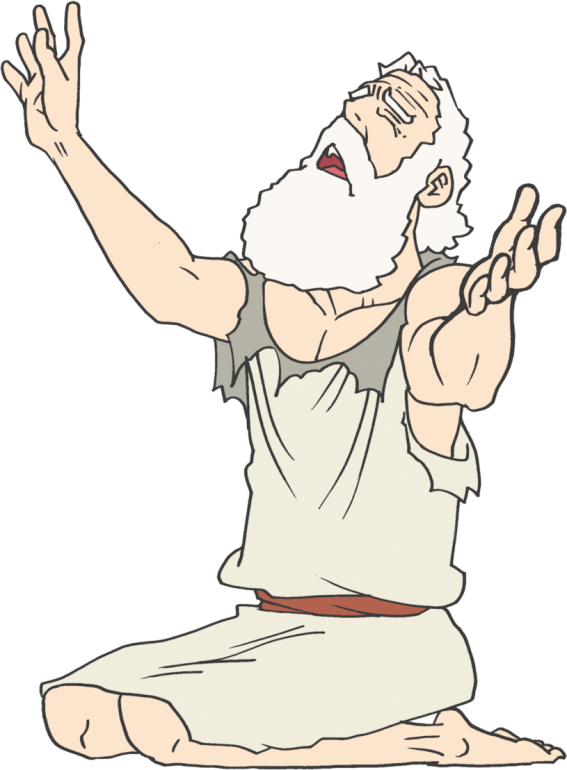 ホレブのやまの　
　　　　しめい
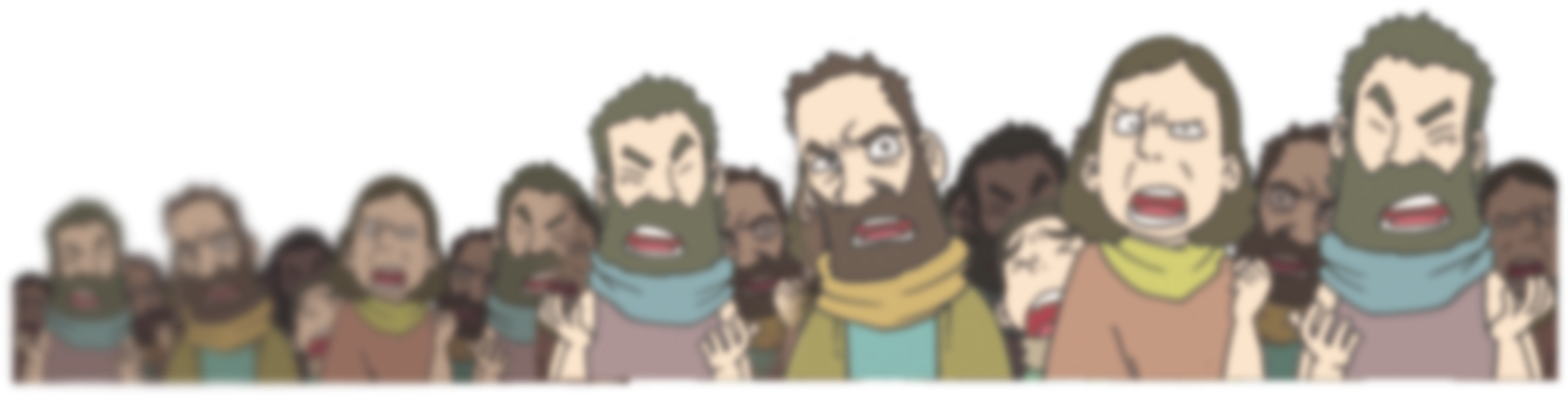 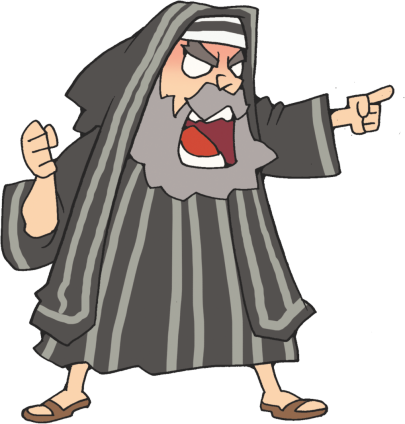 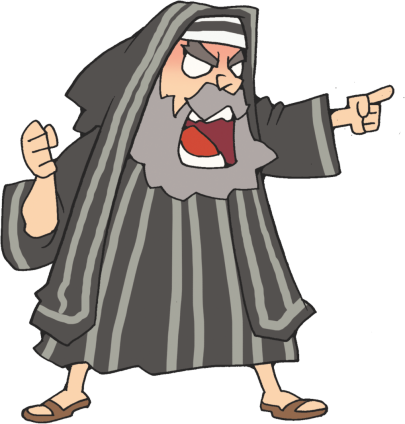 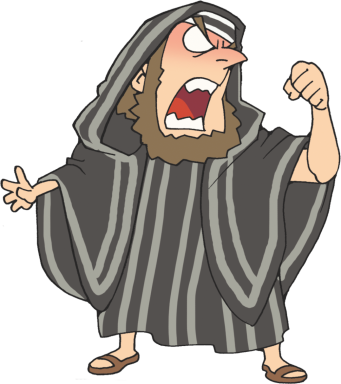 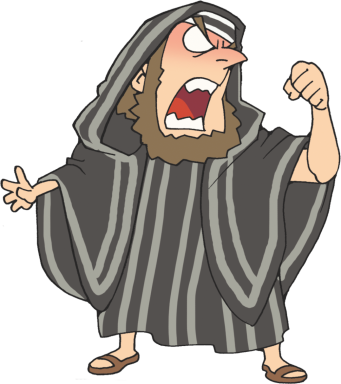 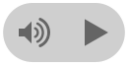 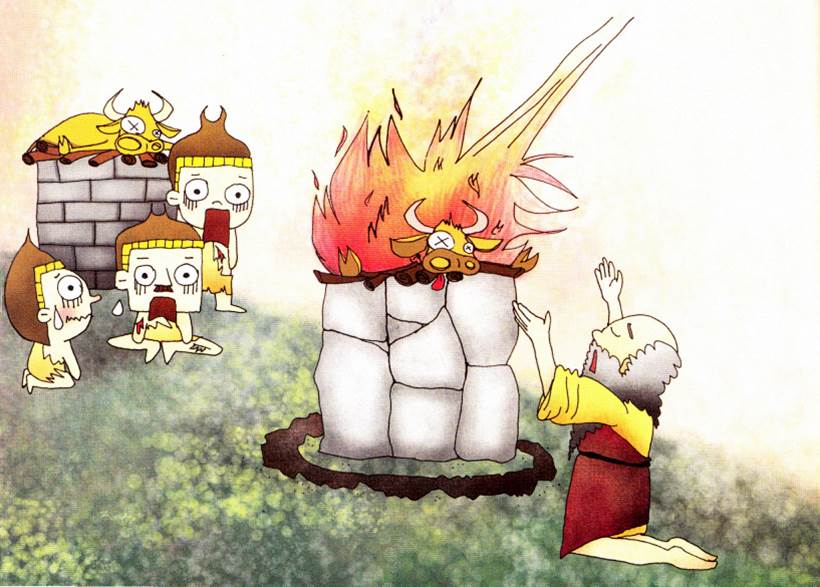 3. エリヤに　あらわれた　しるし
ツァレファテの　やもめ
しんだ　やもめの　むすこを　いかす
あめを　ふらせる
さいだんに　ひが　ふる
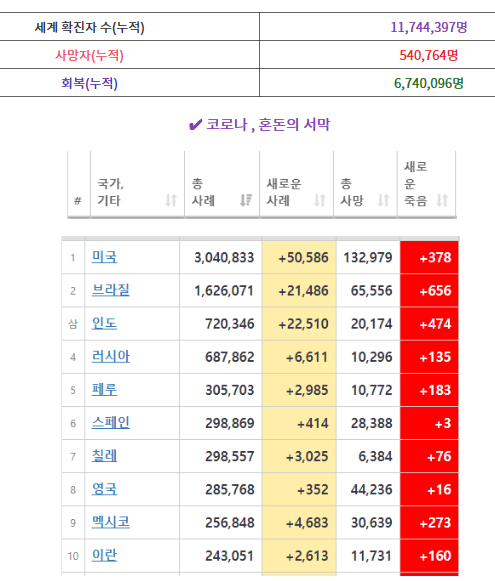 しどうしゃの　まなび
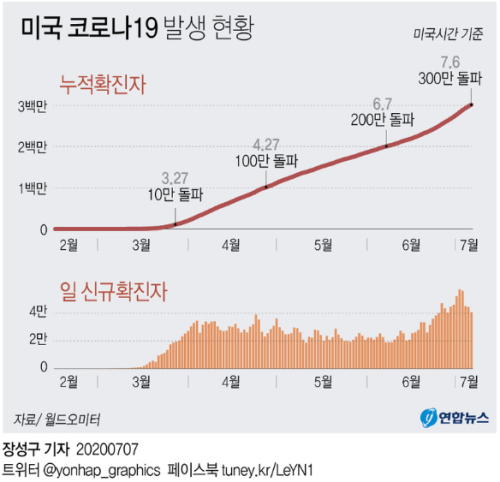 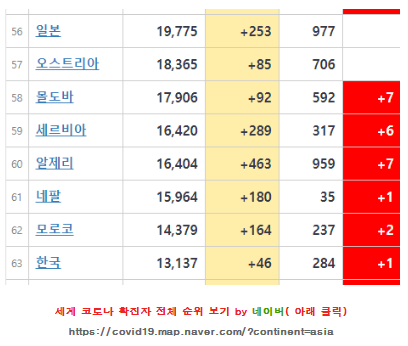 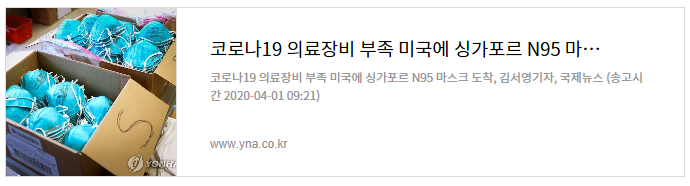 [Speaker Notes: 이미지자료출처  : https://cdc19.tomahowk.xyz/]
サミットじゅんび
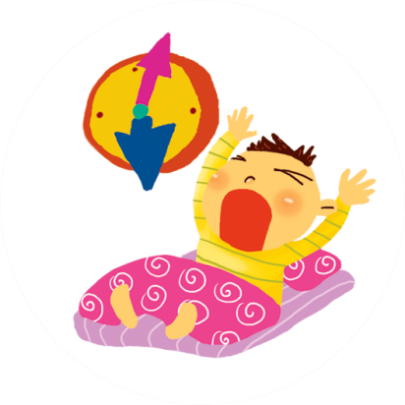 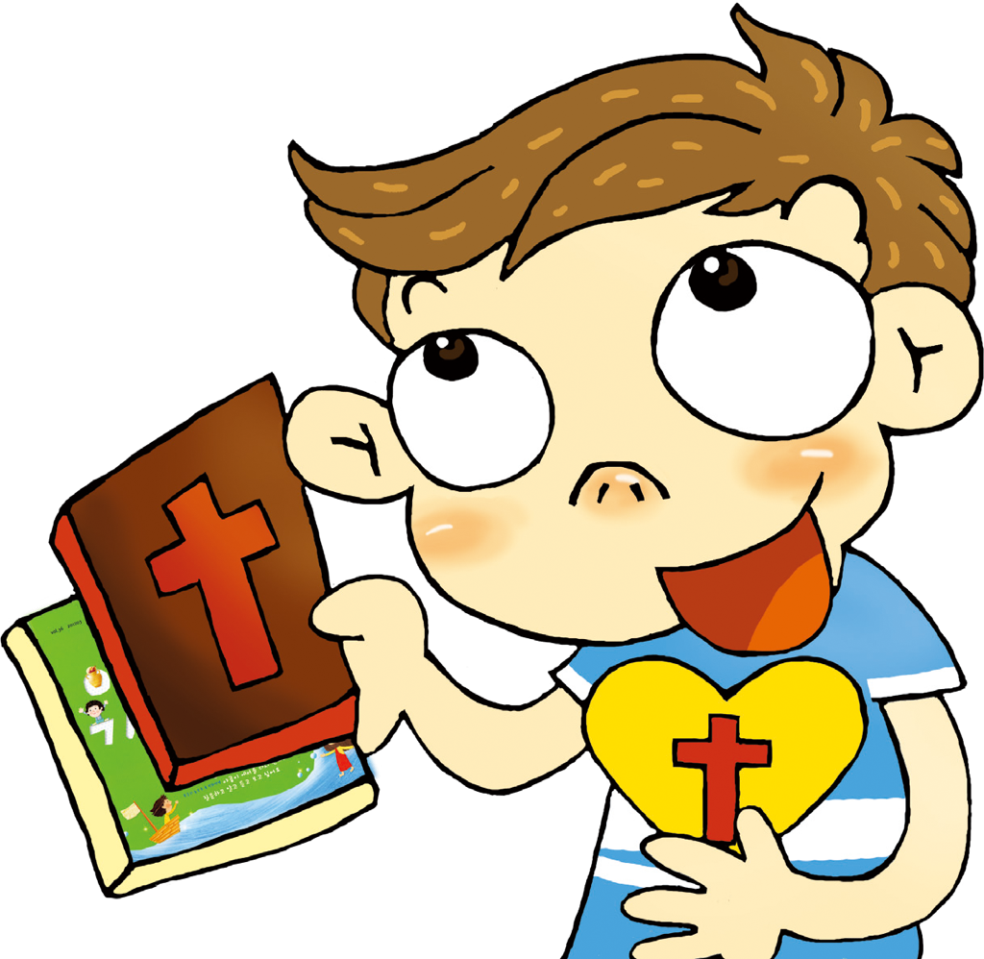 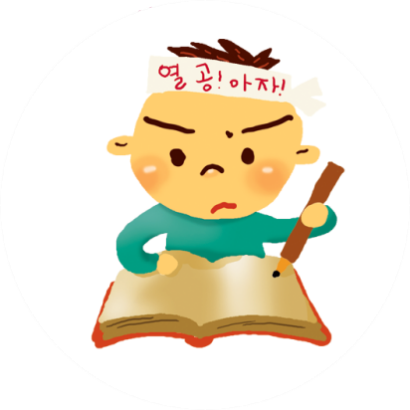 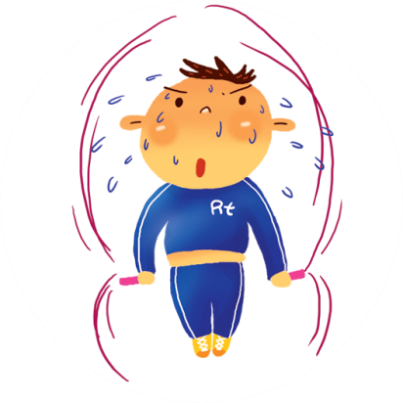 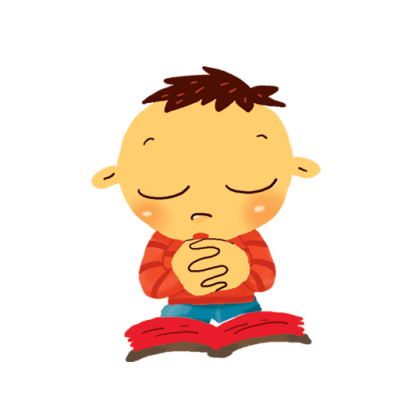 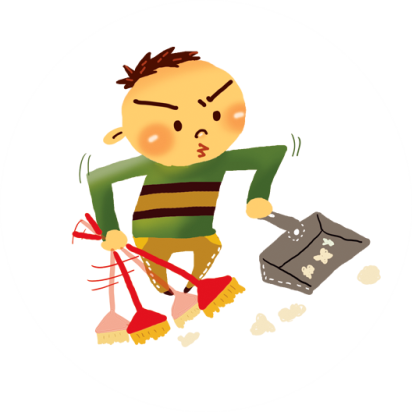 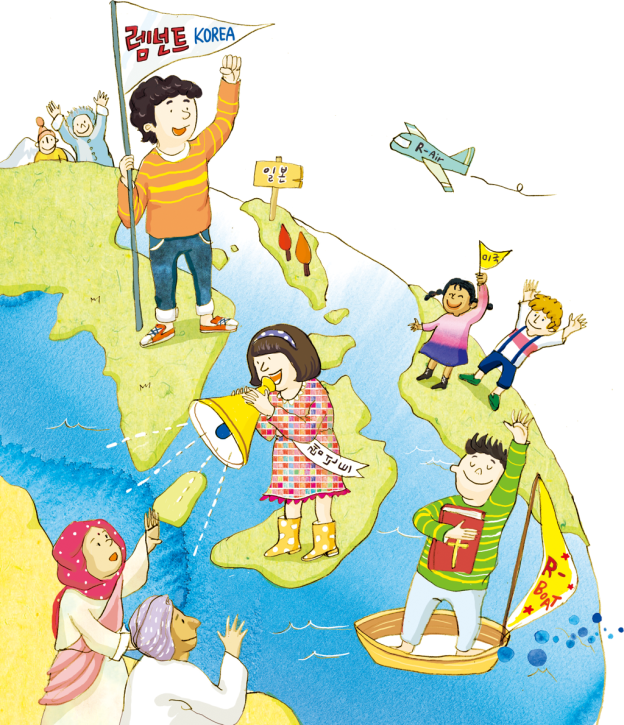 うつわ
じゅんび
を
し
て
こく　いん　し　よう
フォーラム
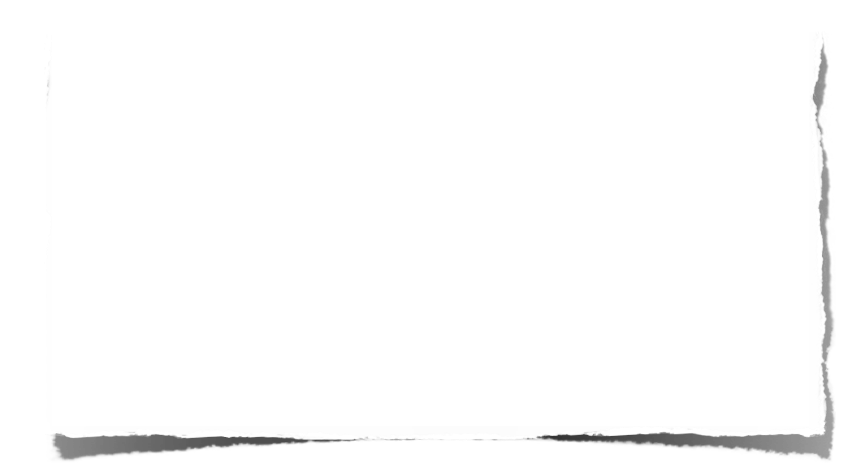 みことばの　なかで 　いちばん　こころに　のこった　
ことを フォーラムしよう
あゆんできた　３０ねんの　はじまり
－　エリヤじだいに　ついて　フォーラムしよう
こんしゅう　じっせん　することを　フォーラムしよう